REFLEXOS PROCESSUAIS DO SISTEMA CADUN E ABORDAGEM AO REFIS
RAPHAELA BANDEIRA – 03/09/2020
CADUN
Nesta edição iremos abordar os seguintes tópicos:

O que é CADUN?
Como é utilizado o CADUN no âmbito do TCE/TO e qual a sua importância;
Reflexos Processuais do cadastro  no CADUN incompleto ou inverídico:

REVELIA:

 Protesto;
Execução Fiscal (restrição de bens);
 Certidão Estadual de Dívida Ativa.
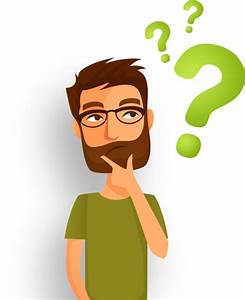 O QUE É CADUN?
Instituído pela Instrução Normativa TCE/TO nº  09, de 09 de novembro de 2012.

CADUN (sigla): Cadastro Único das Unidades Jurisdicionadas, dos Responsáveis das Entidades ou Órgãos Municipais e Estaduais, que estão sob a jurisdição do Tribunal de Contas do Tocantins, bem como dos interessados em processos no âmbito desta Corte de Contas (art. 1º da IN 09/2012).

Sistema: banco de dados de informações  sobre entidades jurisdicionadas e responsáveis.

EXEMPLO: a Instrução Normativa nº 11, de 05 de dezembro de 2012 que instituiu o Sistema Integrado de Controle e Auditoria Pública, módulo contábil, estabelece em seu art. 16 que: “Art. 16. Para que o remetente possa assegurar-se da integridade, fidelidade e integralidade dos dados enviados através do sistema SICAP/CONTÁBIL, as informações deverão ser assinadas digitalmente, pelo Contador, responsável pelo Controle Interno e Gestor da Unidade Jurisdicionada.
CADUN
Como é utilizado o sistema CADUN no âmbito do TCE/TO e qual a sua importância:
SISTEMA INTEGRADO DE CONTROLE E AUDITORIA PÚBLICA – SICAP:
Módulos:
SICAP CONTÁBIL:
a.1) ESTADUAL: Instrução Normativa TCE/TO nº 4, de 1º de novembro de 2017;
a.2) MUNICIPAL: Instrução Normativa TCE/TO nº Nº 11, de 05 de dezembro de 2012.
b)     SICAP LICITAÇÕES, CONTRATOS E OBRAS – LCO: Instrução Normativa TCE/TO nº 3, de 20 de setembro de 2017;
c)     SICAP ATOS DE PESSOAL – AP: Instrução Normativa TCE/TO nº 12, de 11 de dezembro de 2008.
Processos de Fiscalização (todos):
citações;
Intimações.

Processo Eletrônico: Instrução Normativa TCE/TO nº 01 , de 07 de março de 2012:
“ Art. 6º  As intimações serão feitas por meio eletrônico, na forma do inciso III do artigo 28 da Lei Orgânica deste Tribunal (...)
   Art. 7º Conforme preceitua o inciso III do artigo 28 da Lei Orgânica deste Tribunal de Contas do Estado do Tocantins, as citações poderão ser feitas por meio eletrônico, desde que a íntegra dos autos seja acessível ao citando, observadas as formas e as cautelas do artigo 5º desta Instrução. “
Comunicações processuais - via sistema SICOP - no endereço eletrônico cadastrado no CADUN, e ainda:
Emissão de alertas, notificações, capacitações (cursos e eventos), Ofícios e comunicações institucionais.

IMPORTÂNCIA: Em suma, com o cadastro atualizado o interessado e responsável detêm acesso às comunicações processuais e exerce em plenitude o contraditório e ampla defesa.
Reflexos Processuais do cadastro  no CADUN incompleto ou inverídico:
REVELIA: quando o réu permanece em silêncio após ser citado, não apresentando sua resposta às alegações do autor e não comparecendo ao processo. Neste caso, ele é julgado mesmo sem ter se pronunciado, por exemplo. (artigos, 344 a 346 do Código de Processo Civil).
PREVISÃO DA REVELIA NO TRIBUNAL DE CONTAS DO ESTADO DO TOCANTINS:
Lei nº  1.284, DE 17 DE DEZEMBRO DE 2001 (LEI ORGÂNICA DO TCE/TO):
“Art. 81. Verificada irregularidade nas contas, o Auditor, o Relator ou o Tribunal: (...)
§ 3º. O responsável que não atender a citação, intimação ou notificação determinada pelo   Tribunal, pelo Relator ou pelo Auditor, será considerado revel, para todos os efeitos previstos no Regimento Interno e na legislação processual civil.”
REGIMENTO INTERNO DO TCE/TO:
	“Art. 246.  O responsável que validamente citado ou intimado para apresentar defesa, esclarecimento ou justificativa, deixar de atender ao chamamento, será considerado revel pelo Tribunal, para todos os efeitos, reputando-se verdadeiros os fatos e certo o débito imputado, dando-se prosseguimento ao processo.
Reflexos Processuais do cadastro  no CADUN incompleto ou inverídico:
Consequências da Revelia no TCE/TO:
Interessado ou responsável surpreendido com:
Protesto;
Execução Fiscal (restrição de bens)
Certidão Estadual de Dívida Ativa (débito).

Decisões do TCE/TO têm força de título executivo extrajudicial.
CONSIDERAÇÕES FINAIS
Manter o cadastro atualizado no CADUN (informações fidedignas e e-mail pessoal), mesmo após a desvinculação com a entidade jurisdicionada.
Acessar diariamente o e-mail pessoal para verificar as comunicações do TCE/TO.
A partir deste mês o CADUN não permitirá a indicação de um mesmo e-mail para CPF diverso (e-mail vinculado ao CPF). 
Informações adicionais no vídeo do CADUN  e material de apoio disponibilizados no PROFISSÃO GESTOR (link no chat)
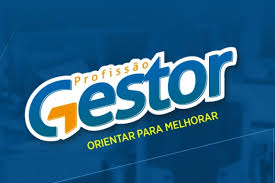 CADUN
DÚVIDAS OU ESCLARECIMENTOS
Equipe do CADUN:
Lucimeire Luzia Caixeta;
Jardes Pereira Costa Tebas Júnior;
E-mail: cadun@tce.to.gov.br

Diretoria Geral de Controle Externo: 
Diretora Geral:  Dênia Maria Almeida da Luz Soares;
E-mail: digce@tce.to.gov.br.